Perspektif Baru Sistem Smart City
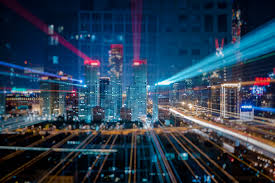 MK Sistem Smart City
Teknik Telekomunikasi dan Informasi
Jurusan Teknik Elektro
Universitas Sriwijaya
Transformasi Teknologi
Transformasi teknologi untuk smart city dimulai dari memonitor air, mendeteksi kebocoran bahan kimia, memonitor kualitas udara, memanajemen lalu lintas, menyatukan sumber daya, financial engineering, dan mengontrol penggunaan listrik.
Hari ini, berkat lebih dari 30 satelit aktif dalam sistem GPS, ketersediaan data lintas-platform, kita sekarang memiliki banyak aplikasi navigasi dan dalam mencari rute yang sulit.
Kita dapat membuat peta sendiri, melihat cuaca di tempat liburan yang kita kunjungi, dan kita dapat melakukan semua ini tanpa memikirkan satu pun satelit. Kita cukup menyalakan dan mematikan layanan lokasi di perangkat kita sesuka hati.
1950 vs. Today
Transfer teknologi mengakibatkan munculnya inovasi.
Dari yang sebelumnya GPS hanya diperbolehkan untuk digunakan oleh militer Amerika, kini GPS dapat digunakan untuk sipil.

Open data menciptakan keuntungan ekonomi.
Teknologi GPS yang tersedia secara gratis untuk pembangunan sipil mendorong investasi lebih lanjut pada teknologi, termasuk mendorong keuntungan bersama dari pekerjaan, pajak, dan tarif, serta gerakan menuju keterbukaan data.
Layanan berbasis konteks mendukung berbagai kebutuhan.
Teknologi GPS telah berevolusi dan mengubah masyarakat. Kini datanya digunakan di berbagai pasar dengan banyak cara, seperti mengarahkan pesawat sipil yang belum familiar dengan lokasi tower baru, hingga mendukung proyek teknik sipil lainnya.
Aplikasi adalah fokus utama.
Karena data telah tersedia secara terbuka, kita dapat memanfaatkannya untuk melakukan inovasi. GPS-based information dapat diakses dari perangkat manapun.
Penyebab keberhasilan smart city
Pendapatan didapat melalui penggunaan sumber daya yang optimal, seperti listrik dan air, melalui layanan konservasi dan efisiensi.
Investasi baru pada teknologi didorong dengan menyediakan akses terhadap data yang bisa digunakan untuk berinovasi dan menciptakan sesuatu yang out-of-the-box sehingga kita dapat dibayar atas kreativitas yang kita ciptakan.
Kemampuan untuk menciptakan layanan baru secara fleksibel memungkinkan teknologi yang membentuk kota cerdas untuk dipasang sekali dan digunakan secara beragam dan terus menerus (“sustainability”)
Kemampuan untuk dapat hidup adalah fokus utama, bukan pada teknologinya (bagaimana dan dimana teknologi tersebut dipasang).
Kesulitan dalam Teknologi
Terdapat ketidakpastian dalam teknologi dalam konteks keamanan, kepercayaan, dan transparansi mengenai sistem, kesalahan manajemen data, dan spying.
The Efficient, Effective, and Optimal City?
Efficient.
Melakukan sesuatu untuk mencapai keuntungan (produktivitas) maksimum dengan kekurangan (limbah) yang minimum.
Misal: 
Lampu pijar menggunakan lebih banyak energi daripada lampu LED, tetapi keduanya menghasilkan energi cahaya yang setara.
Namun, LED membutuhkan daya yang lebih sedikit untuk jumlah lumens yang sama, sehingga lampu LED lebih efisien daripada lampu pijar.
Misal, untuk menghasilkan 800an lumens, kita membutuhkan lampu pijar berkekuatan 60 watt.
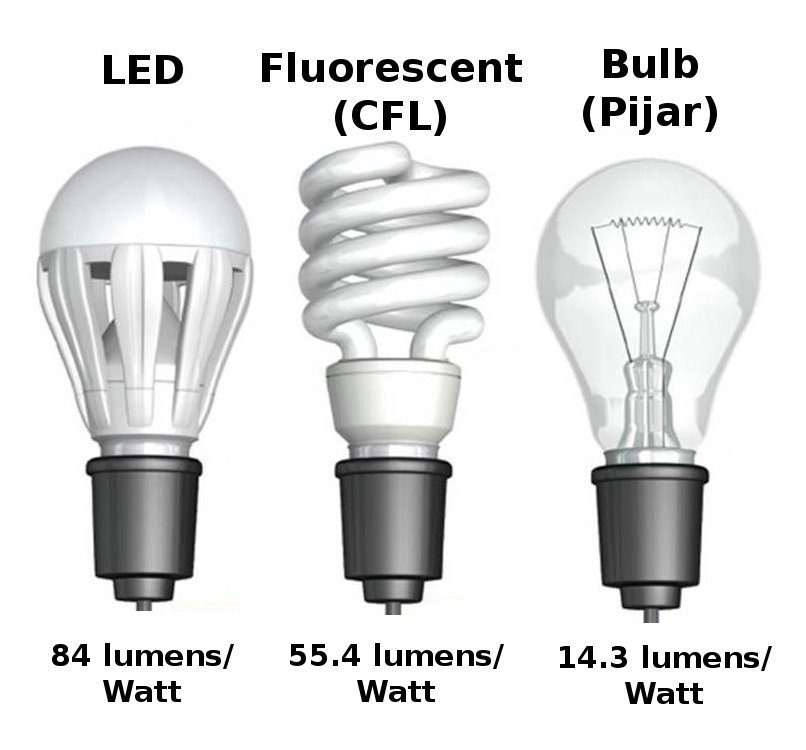 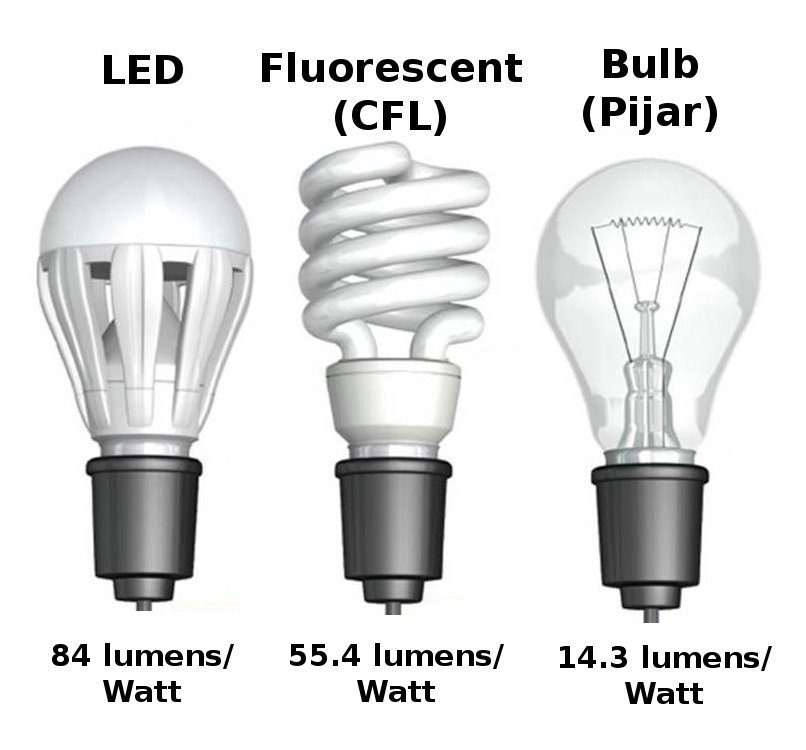 The Efficient, Effective, and Optimal City? (2)
Effective.
Contoh perbedaan “Efficient” dan “Effective”:
Efficient: lampu yang efisien menghasilkan jumlah cahaya yang sama dengan lampu yang tidak efisien tetapi dengan biaya energi yang lebih rendah.
Effective: lampu yang efektif akan membuahkan hasil yang diinginkan.
Misal: 
Jika ingin menggunakan lebih sedikit energi dalam kondisi apapun, LED adalah pilihan yang tepat (“efisien”). Tetapi jika ingin menggunakan LED untuk menggantikan lampu pijar, Anda akan menyadari bahwa warna dari pencahayaan LED bisa sangat bervariasi dan tidak ada lampu yang terlihat sama. Meskipun niat baik Anda untuk memasang pencahayaan yang sangat efisien, rencana Anda benar-benar “tidak efektif” karena tidak sesuai keinginan Anda.
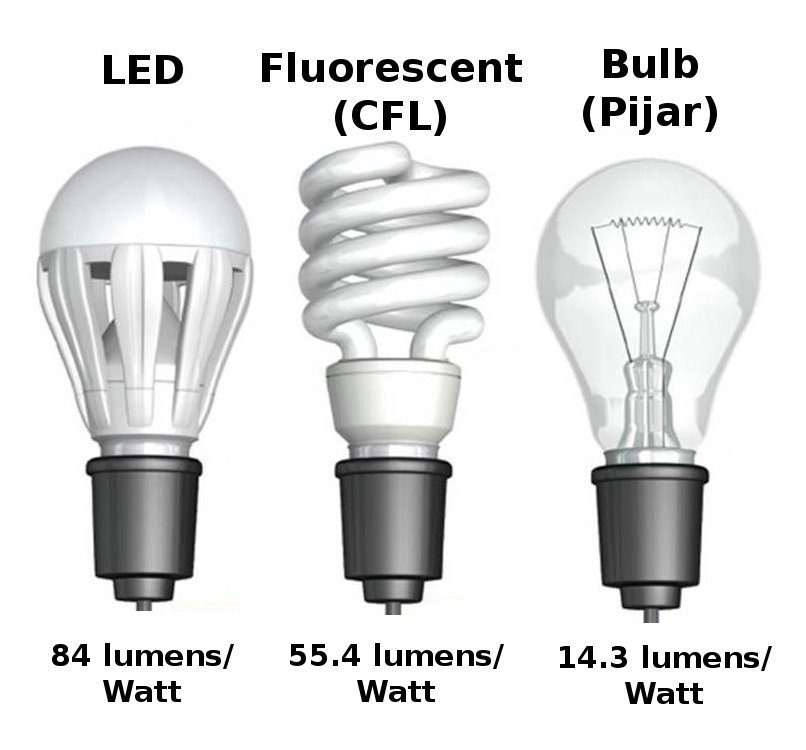 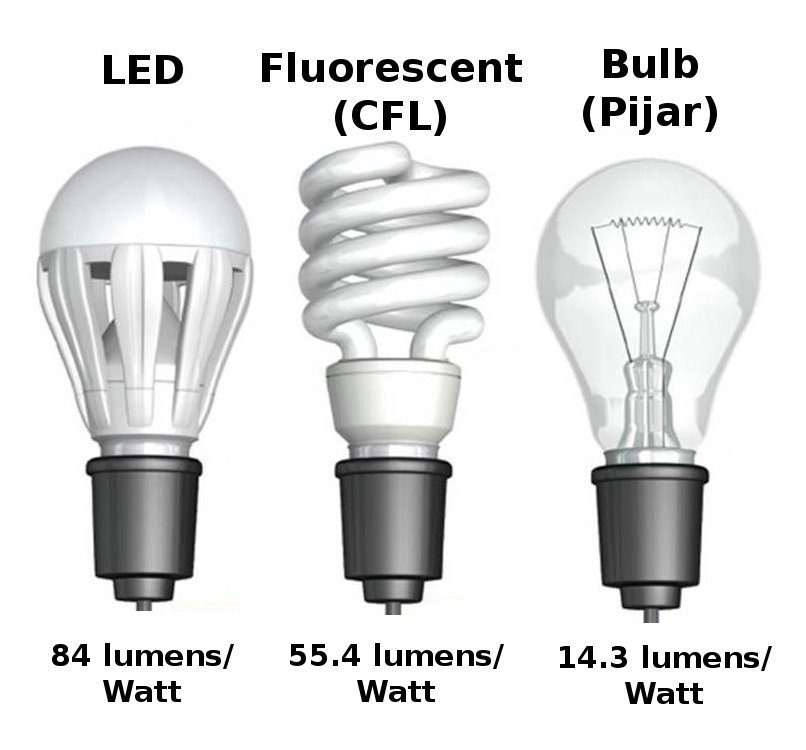 The Efficient, Effective, and Optimal City? (3)
Optimal.
Lebih ke arah “konteks” pemakaiannya, yang berarti bagaimana menemukan solusi terbaik dalam menghadapi kendala.
Misal, ketika melakukan pencarian di internet, jika saya mencari kata kunci “kopi” di pencarian dan algoritma mesin pencariannya bagus, maka saya akan mendapatkan beberapa lokasi kedai kopi terdekat daripada lokasi sebuah kebun kopi (meskipun kebun kopi tersebut dapat saja muncul jika tidak ada informasi lain yang dipertimbangkan).
Definisi optimal akan merepotkan tujuan, tapi itulah proses yang memungkinkan sistem untuk menjadi sempurna atau paling efektif.